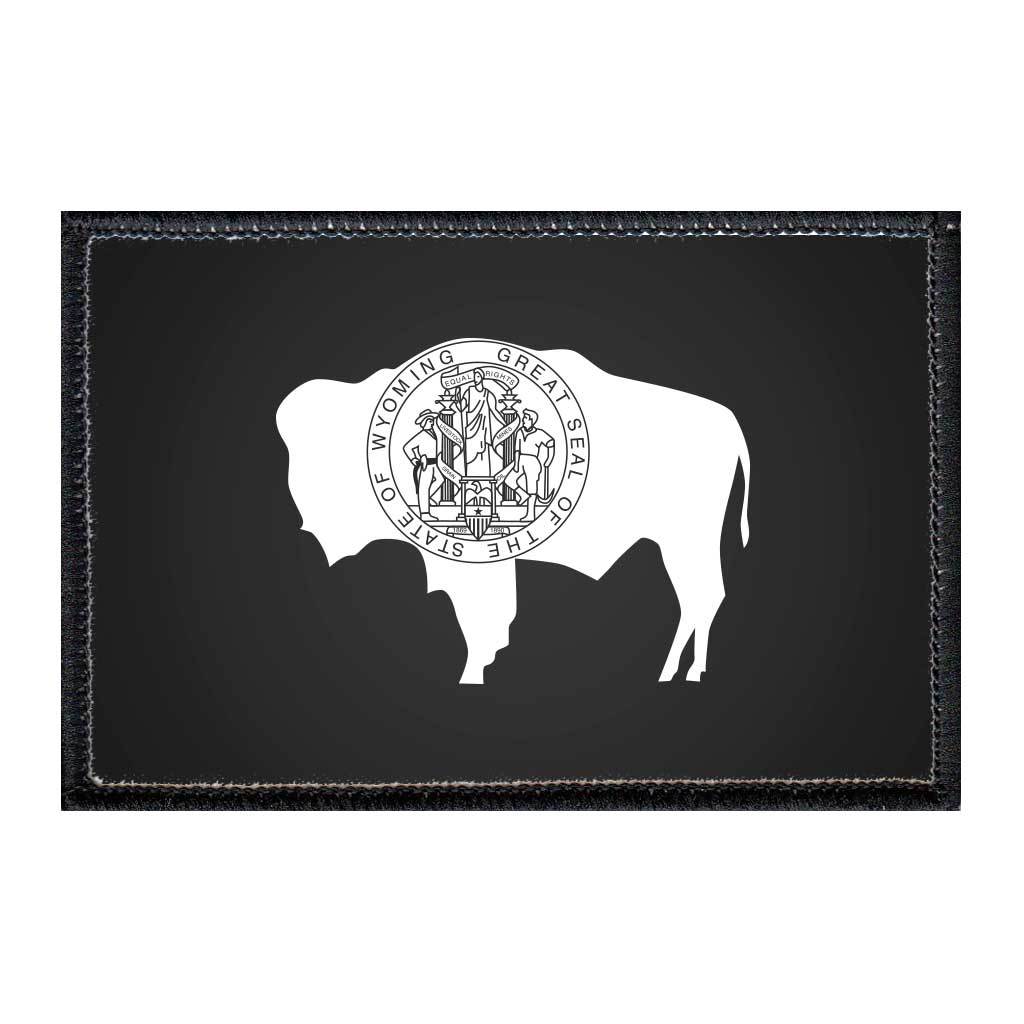 CAMPAIGN FUNDRAISING
[Speaker Notes: For a variety of reasons, Wyoming is a unique place to raise money for a campaign. 
And I do want to give a disclaimer that depending on if you are running for a local, state or federal office – your fundraising opportunities and challenges will be different.]
WHY IT’S IMPORTANT
Campaigns are expensive
Direct mail pieces + radio, TV and digital MOVE NUMBERS!
Build a war chest
Money
Public supporters
Volunteers
Social media + email addresses
[Speaker Notes: It takes 7 hits to sink a message. And achieving those 7 hits without paid media or digital]
WHY IT’S TOUGH SOMETIMES …but what to remember!
Asking for money is tough.
And you have to ASK, ASK, ASK … and ASK again!
Donors are used to being asked.
Small to big donations = Buy-in from voters & potential volunteers!
People want to help!
GET ORGANIZED
Develop a Campaign Budget 
Campaign Fundraising Plan + Calendar (events, goals, reporting deadlines, etc.)
Set-up a Finance Committee 
Lists, lists, lists
Friends, Family & Neighbors
Community & Business Leaders
Previous donors to yours and other races
Cultivating relationships with potential donors
Develop & practice your ask!
Look for opportunities to customize your ask to your audience 
Fundraising Materials – Make it as Easy As Possible for Donors!
Fundraising form
Online option
Return envelope
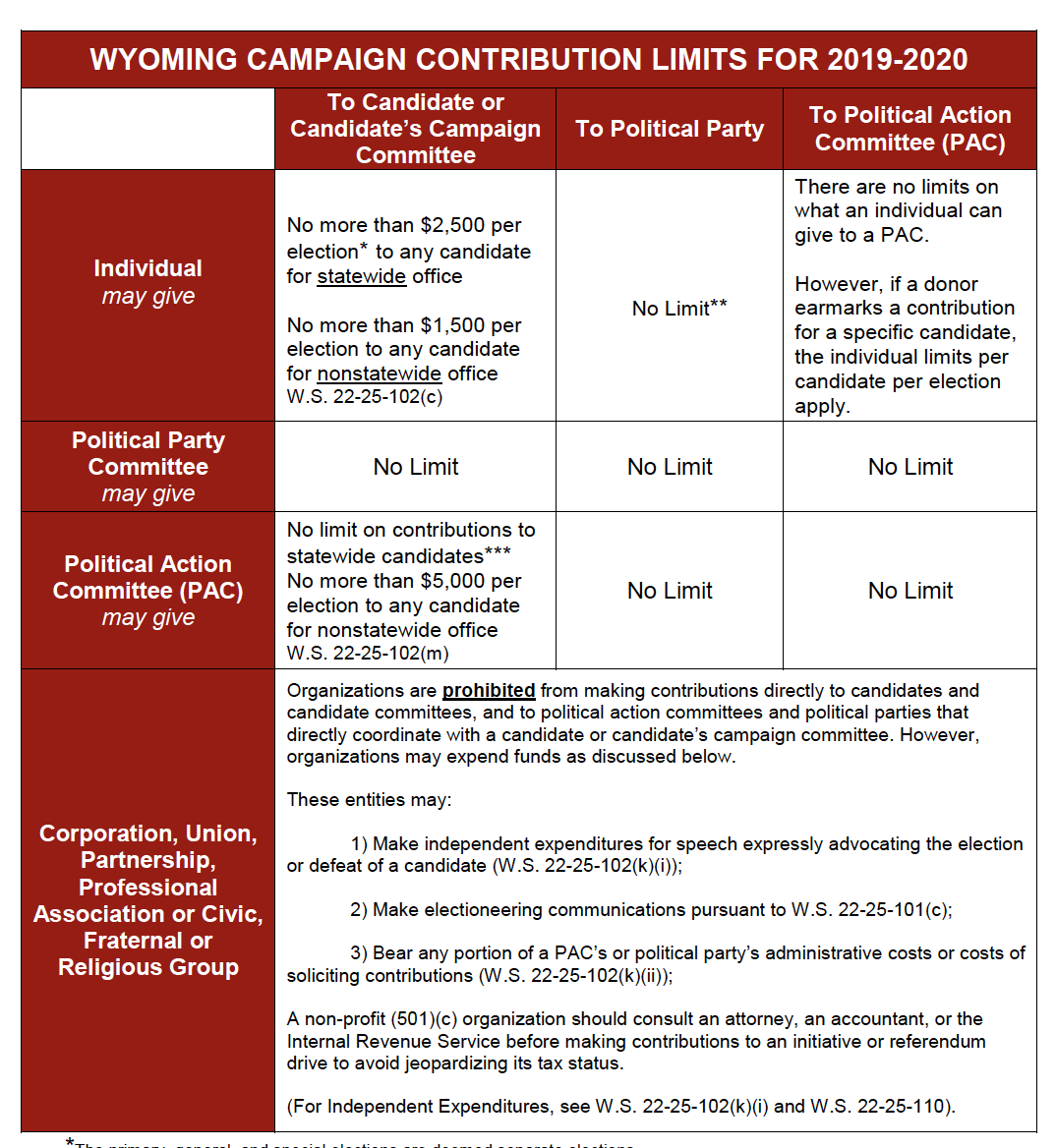 KNOW THE RULES
Resources from Wyoming Secretary of State’s Office (page 9)
https://sos.wyo.gov/Elections/Docs/2020/2020_Campaign_Guide.pdf 
NOTE, 2022 guide will be available after the 2022 legislative session.
FAMILY, FRIENDS & NEIGHBORS
Start with low-hanging fruit: Family, Friends & Neighbors
Sit down & make a list
Send a letter or email
Dear Name
Ask for a specific amount
Add a short, personal note to printed letter
Include a return envelope with a stamp
Follow up two weeks after mail drops with phone call
… But what if my network has limited resources??
FUNDRAISING THROUGH THE MAIL
Build a list
Source from other candidates
Local parties
Comb through FEC reports
List rentals
Statewide races
Content
Bold key points
Break up paragraphs into short graphs
Be specific about your vision & what you want to accomplish
Ask for a specific amount
Include where to send donations & if donating online is an option
Create urgency (fundraising deadline, # days until election, day after debate, etc.)
EVENTS
Ask family & friends to host small & big dollar donor events
Host Committees
Hosts commit to raising or donating a certain amount of money 
Aim for donated space, food and beverage – keep overhead low!
Signature Campaign Events
Ice cream socials
Equalitea
Picnics in the Park
Square reader or device to accept credit card donation
Donation envelopes available
DIGITAL FUNDRAISING
DONATE Button on the top of the website!
And on EVERY digital communication you send + Email Signature
Online Donation Platform
PayPal, Square, Anedot, ActBlue, WinRed, RallyPay, etc.
Option for recurring donations
Include limits and disclaimers
Social Media
Surveys & Petitions
Facebook Events
Create urgency (fundraising deadline, # days until election, day after debate, etc.)
Zoom Fundraisers/Roundtables
FOLLOW UP & THANK YOU’S
Follow-up letters with phone calls
Follow-up with primary election donors for general election donation
Thank You’s for all donations & event hosts
Continue non-fundraising communications & outreach
Cultivating donors never stops!
LEAVE NO STONE UNTURNED
Dialing for dollars/Call Time
Connecting with organizations & industries you support
Groups supporting candidates, like Cowgirl Fund Run
Ask friends & supporters to introduce you to potential donors
MAKE THE ASK!
QUESTIONS?